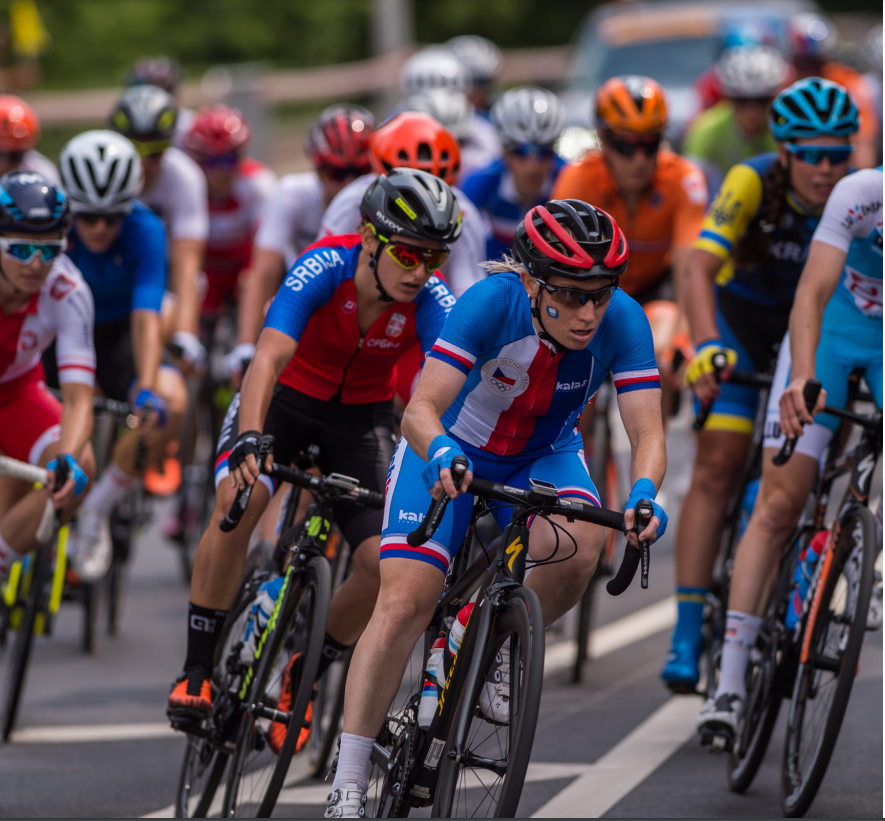 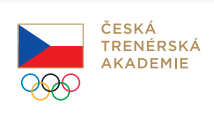 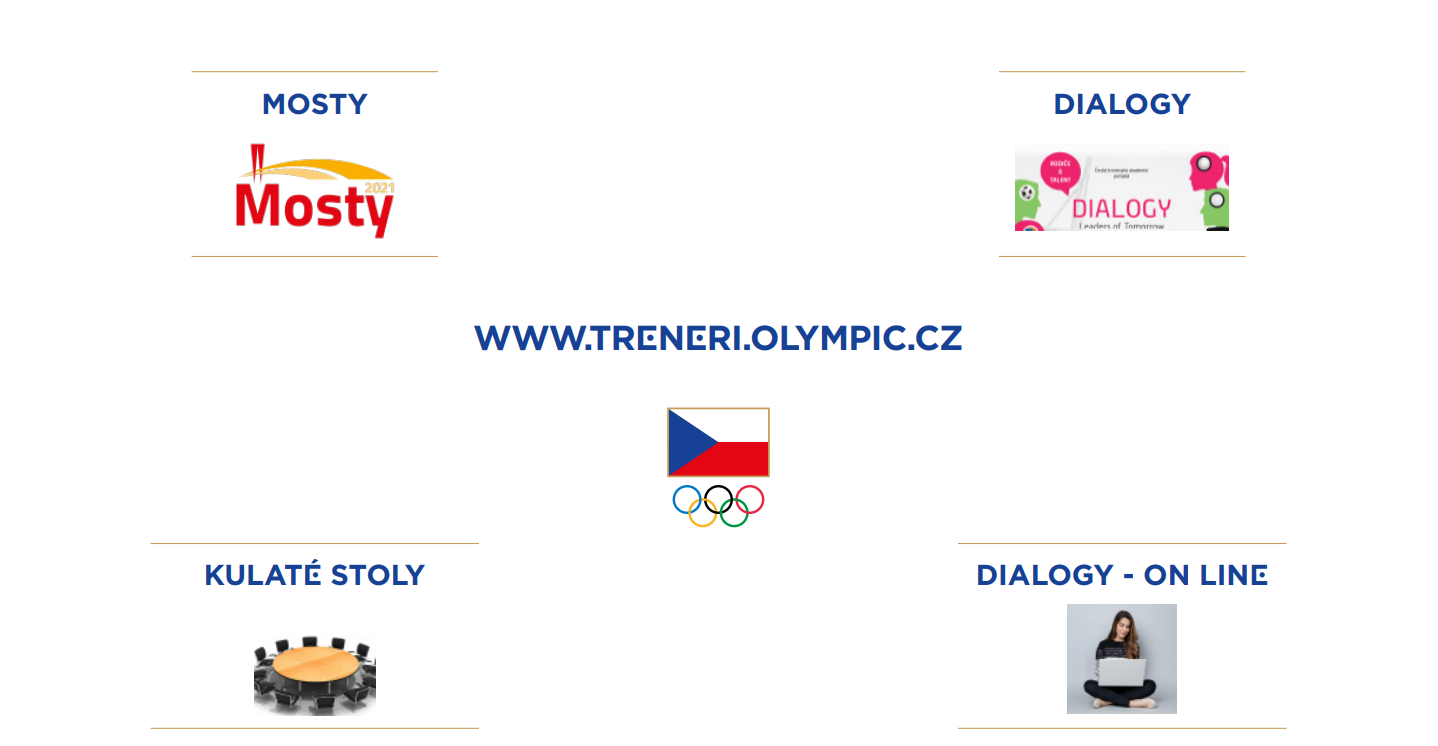 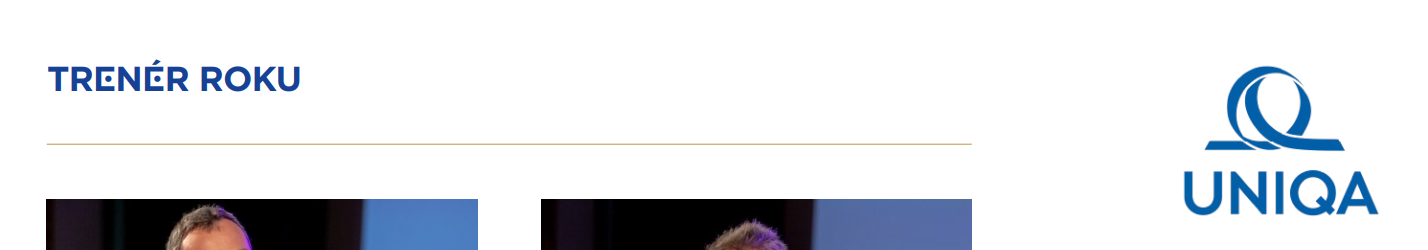 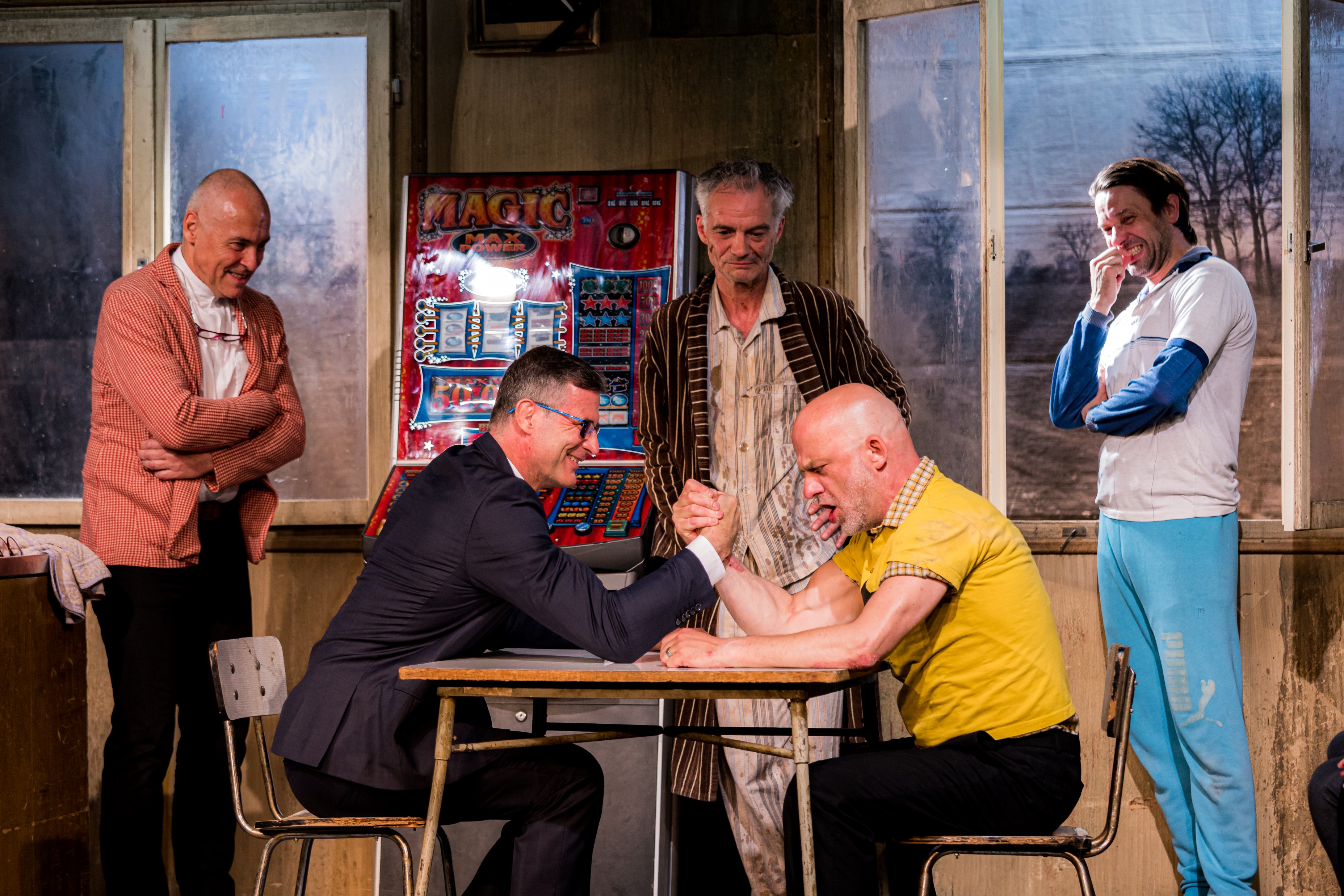 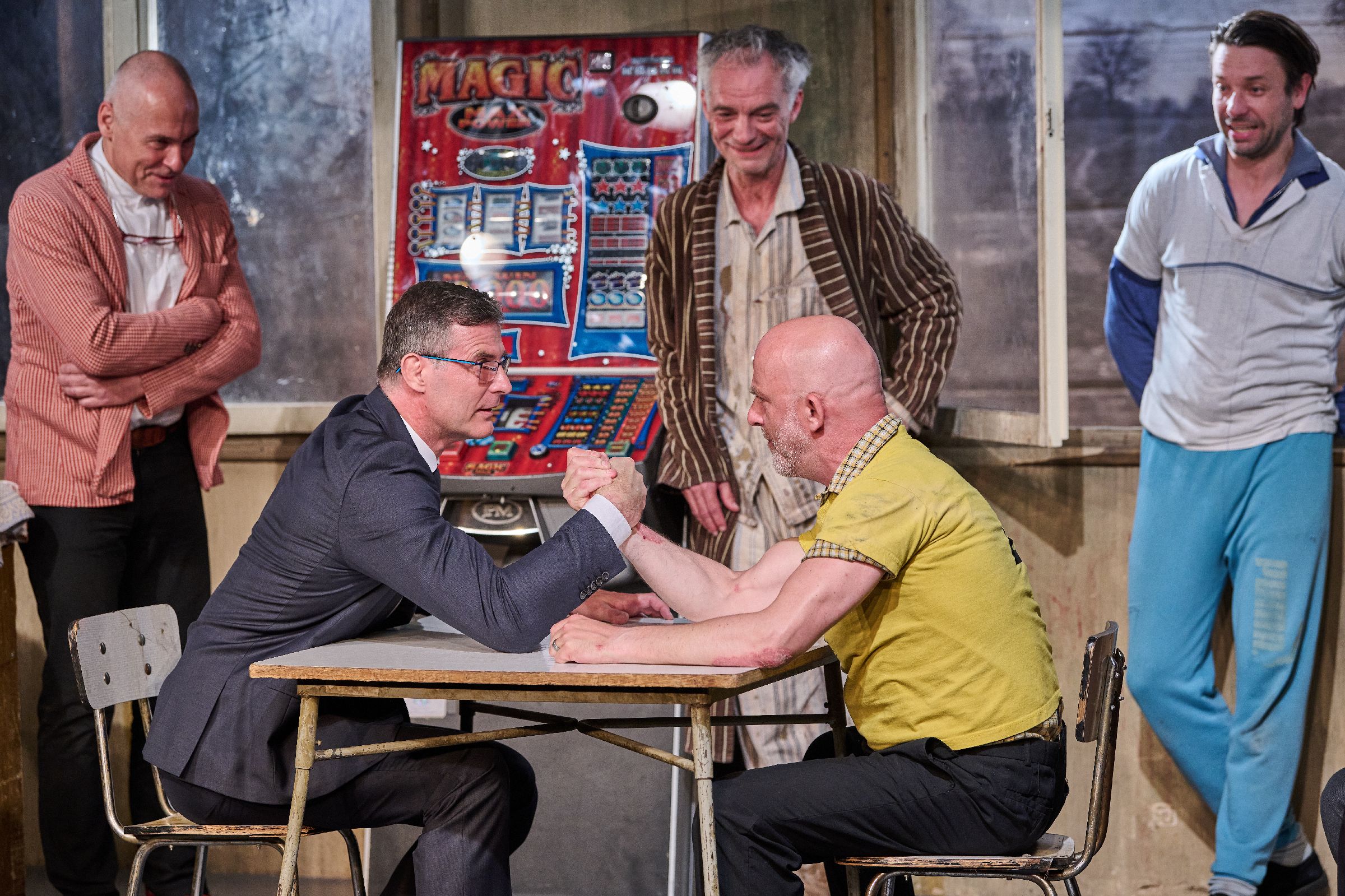 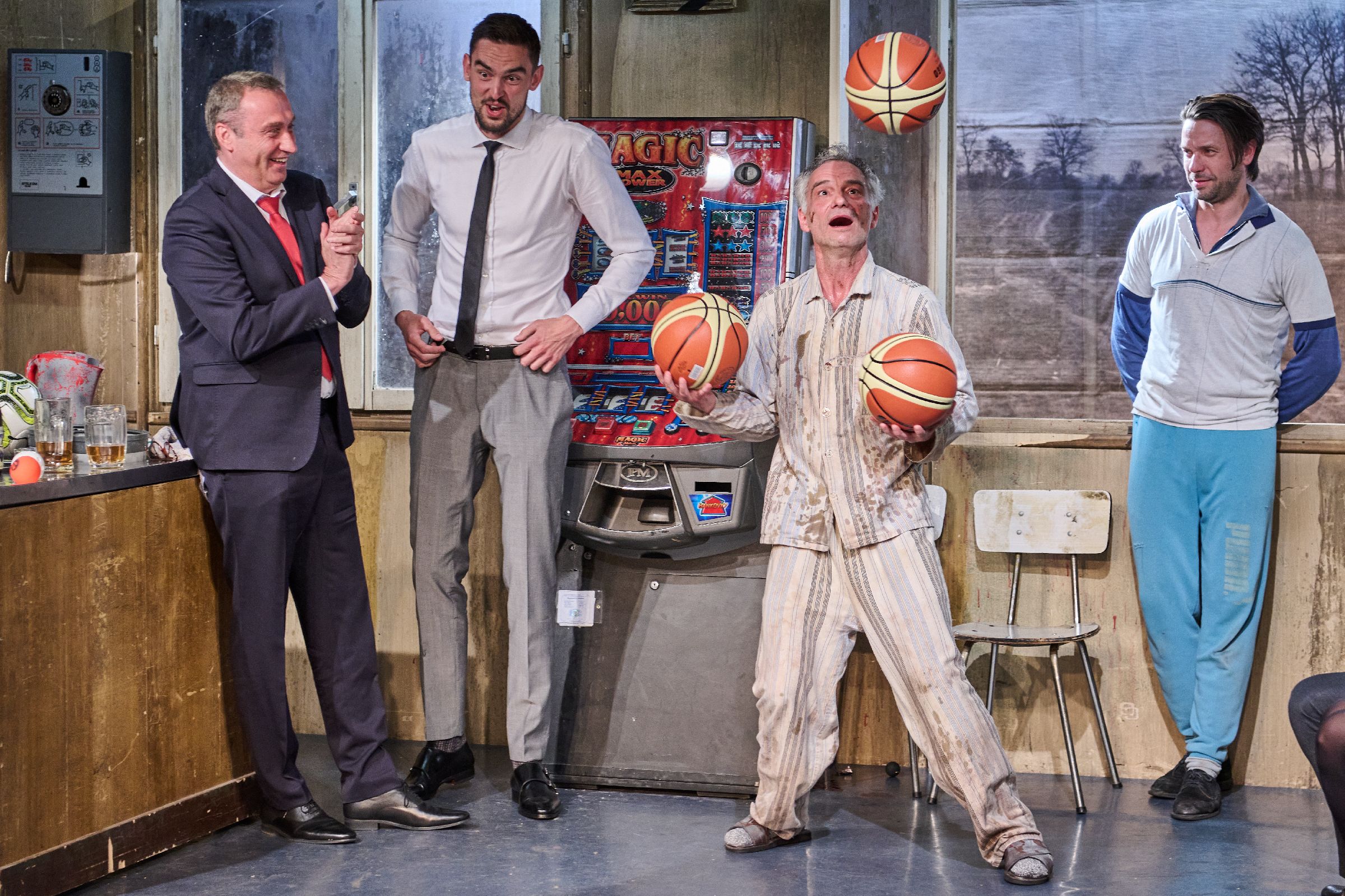 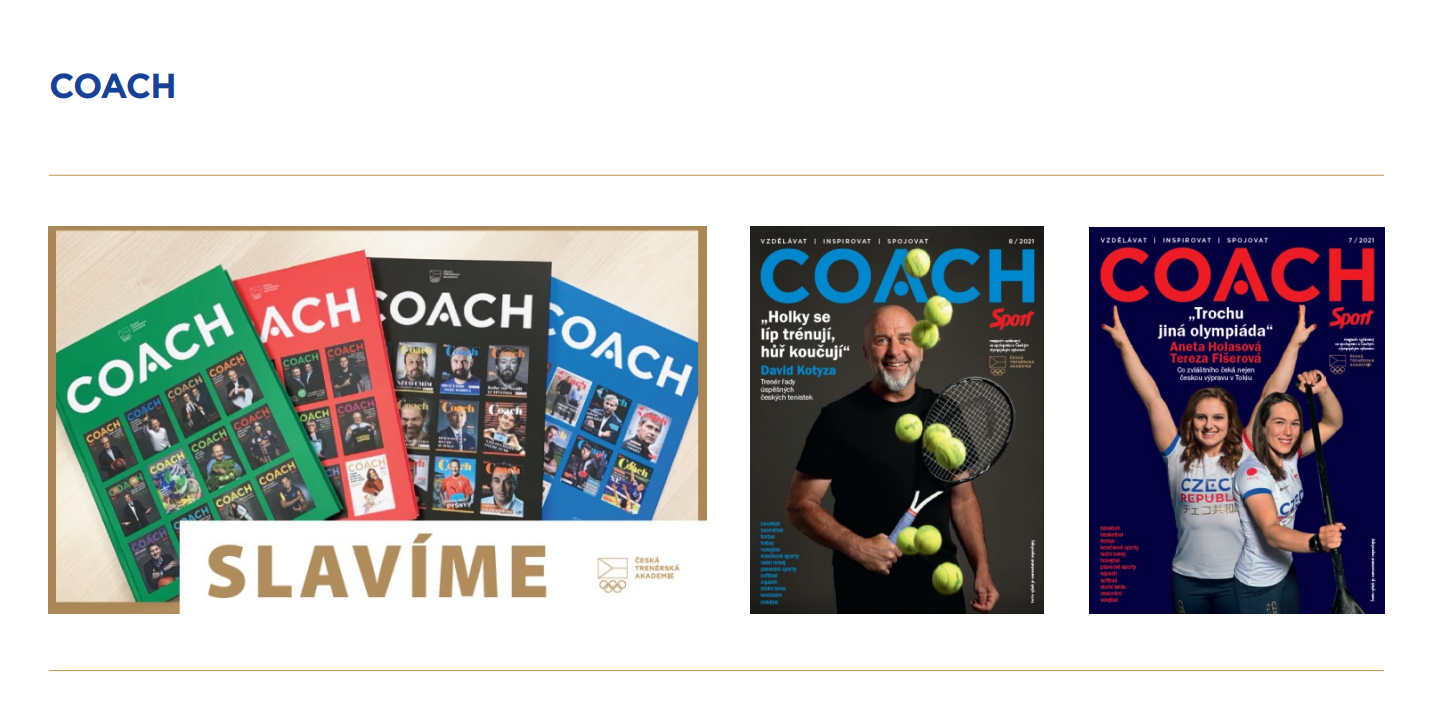 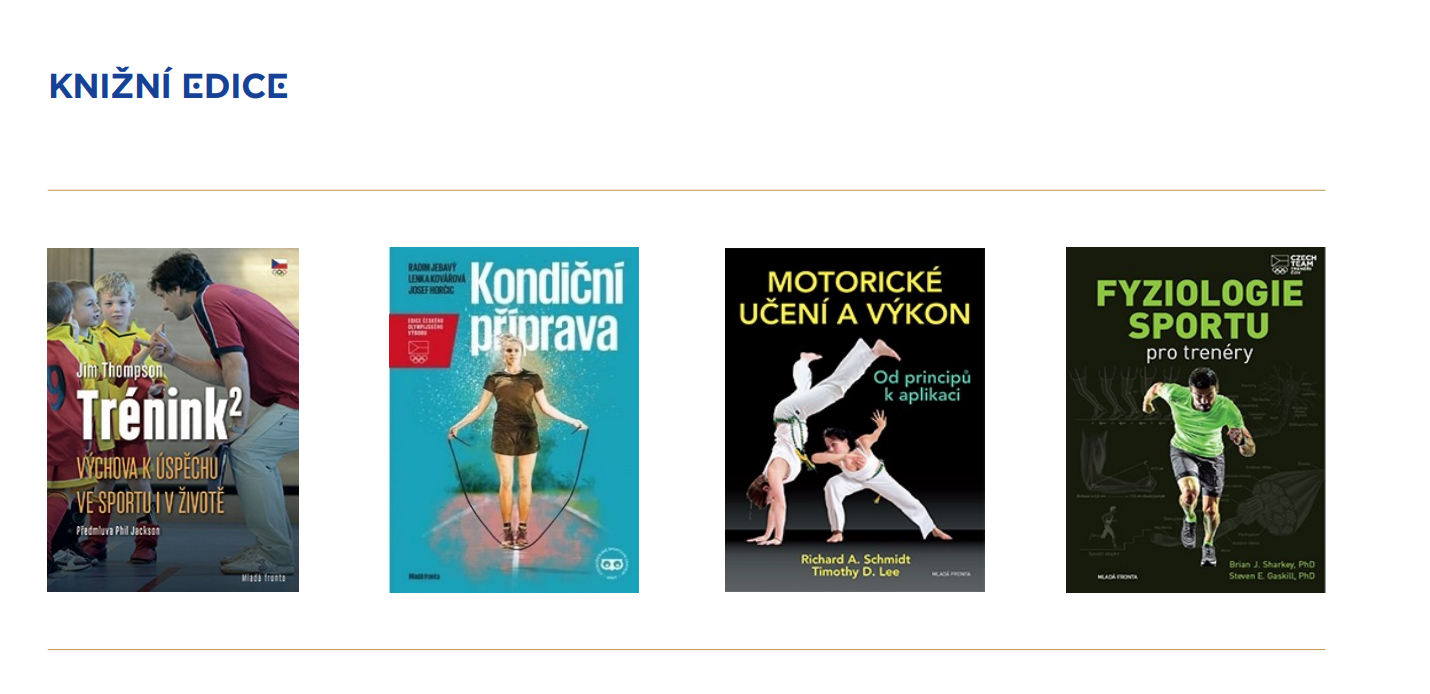 MEZINÁRODNÍ AKTIVITY
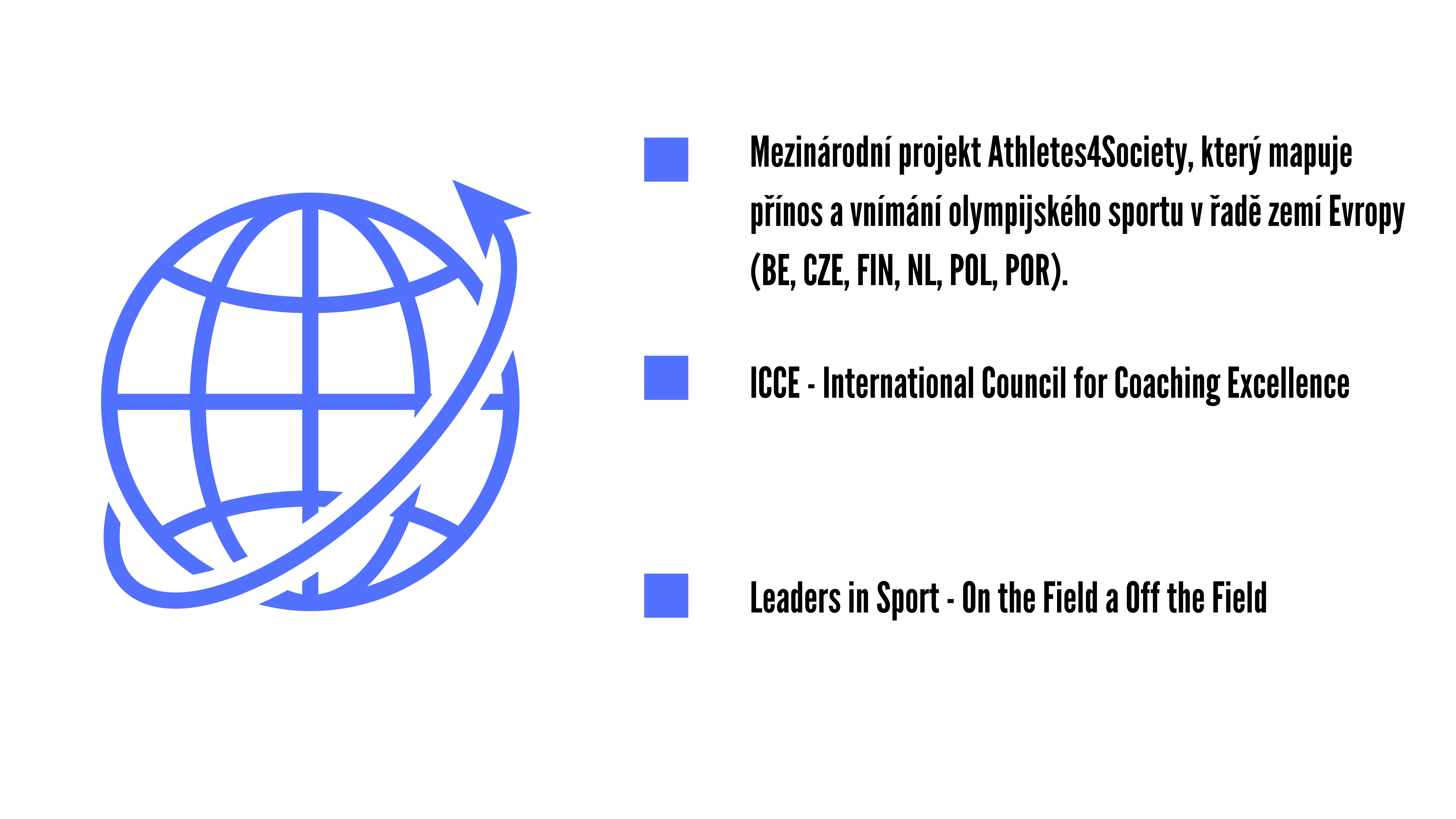 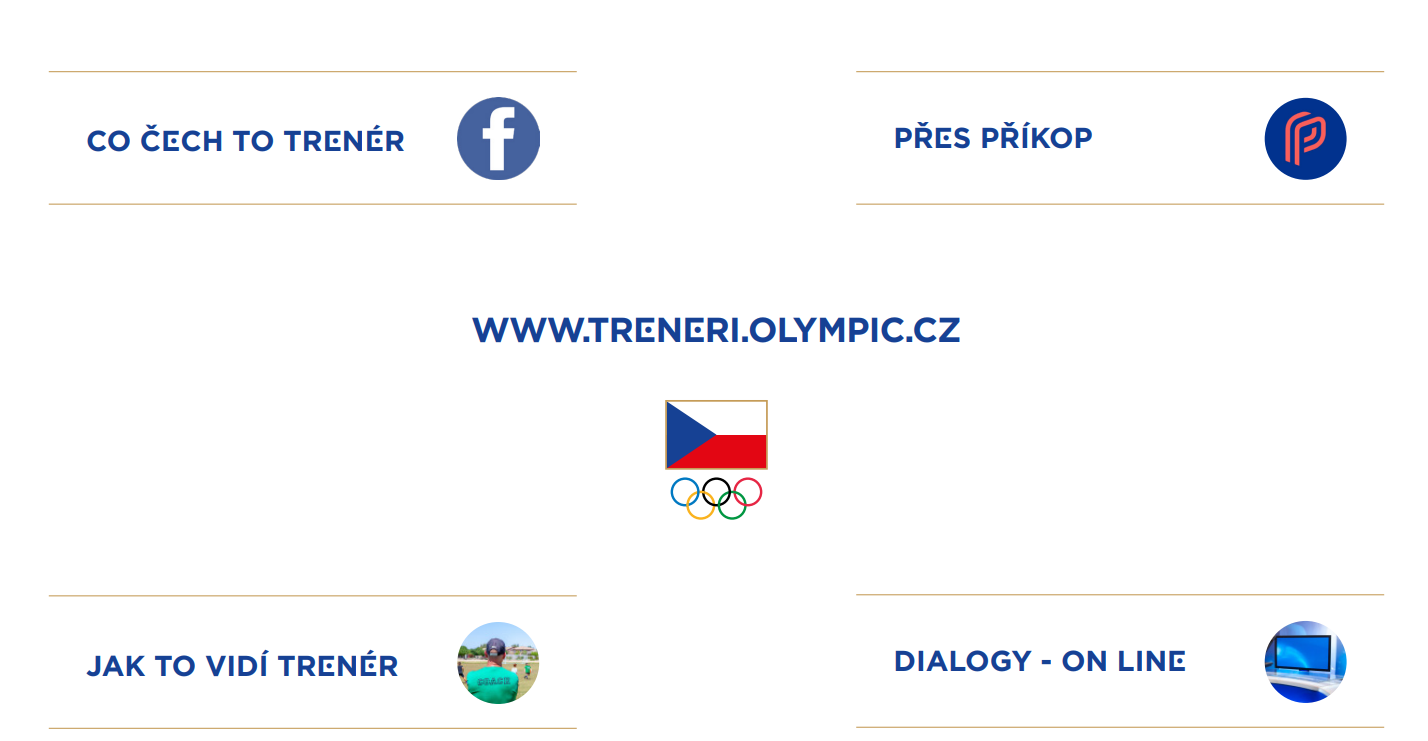 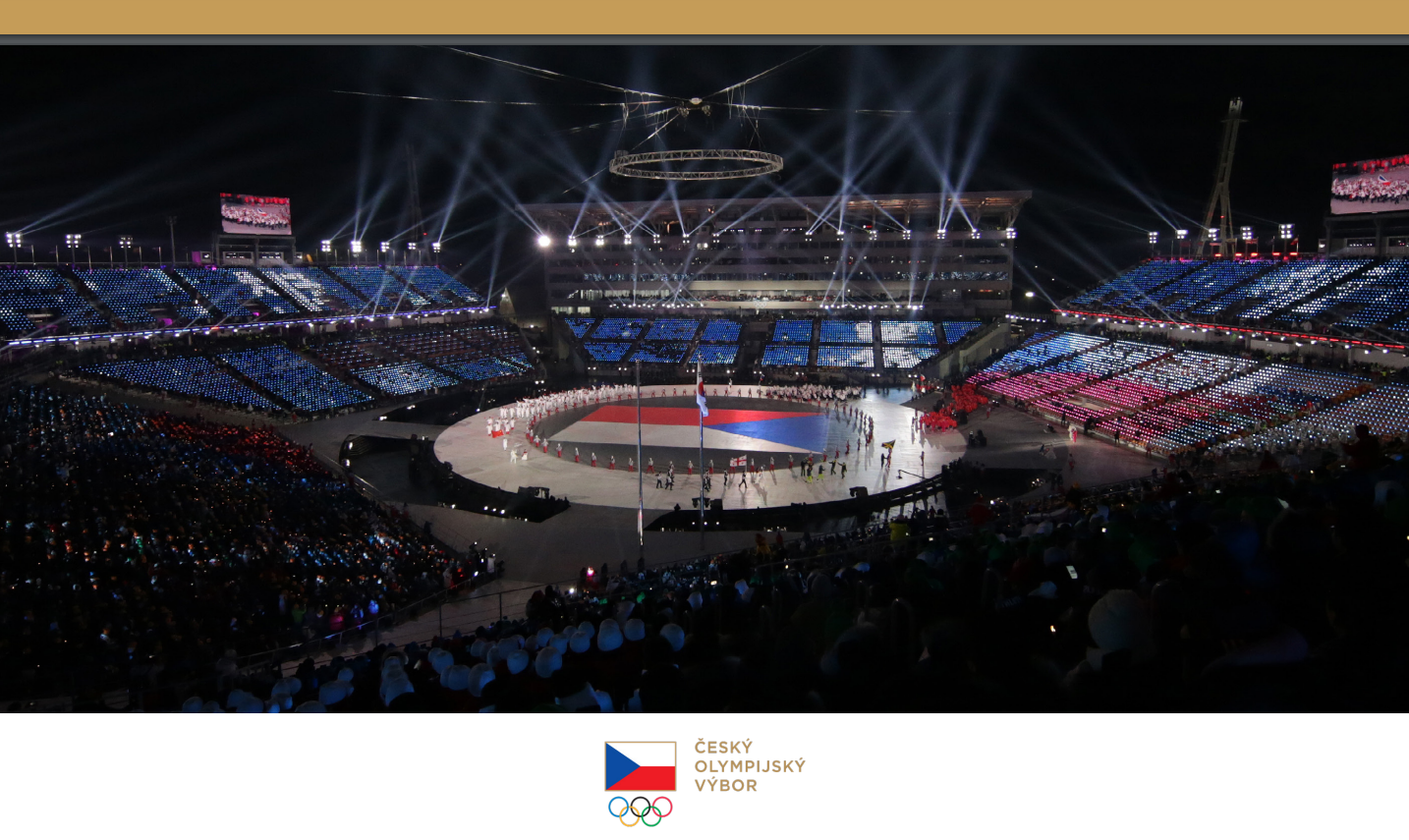